Voorkomen van ongevallen en EHBO
Les 7: hoofdstuk 8 Vergiftigingen
Wat gaan we doen vandaag?
Wat weten we nog? 
Bonusvraag
Leerdoelen
Uitleg hoofdstuk 8 Vergiftigingen 
Opdracht
Om te onthouden en vragen 
Oefenen met vaardigheden volgens planning
Oefenen met scenario’s
Wat weten we nog?
Pak het a4 met de post-its
Schrijf op de post-its wat je nog weet van de vorige les, overleg ook met je groepsgenoten
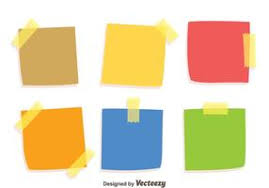 Bonusvraag
Wat doe je? 
Vraag aan het kind of het iets heeft gegeten of gedronken
Check of er flessen of potjes open zijn en of er iets mist
Overleg met de huisarts, geef door wat je weet en volg advies op
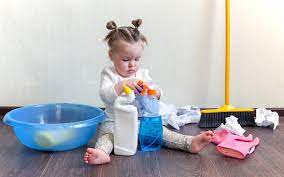 Leerdoelen
Je kan een vergiftiging door het innemen van stoffen herkennen
Je weet welke eerste hulp je kan verlenen bij het innemen van giftige stoffen
Je kan een vergiftiging door inademen van giftige stoffen herkennen
Je weet welke eerste hulp je kan verlenen bij het inademen van giftige stoffen
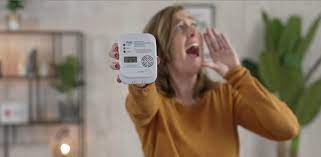 Vergiftiging
Een stof is het lichaam binnengekomen en brengt schade aan het lichaam 
Voorbeelden:
Innemen giftige stoffen, zoals bedorven voedsel of schoonmaakmiddelen
Inademen giftige stoffen, zoals koolstofmonoxide, uitlaatgassen, lachgas
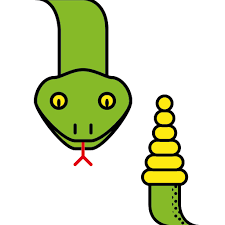 Koolstofmonoxidevergifting
Koolstofmonoxide komt vrij bij de verbranding van hout, kolen, olie of gas
In een huishouden kan er teveel koolstofmonoxide vrijkomen bij onvolledige verbranding in kapotte of vervuilde apparaten 
Een speciale melder kan aangeven dat de concentratie koolmonoxide te hoog is
Symptomen:
Hoofdpijn
Duizelig
Benauwd
Misselijk
Soms een verhoogde hartslag
Bij een ernstige vergiftiging bewusteloosheid
Klachten nemen langzaam af als iemand naar buiten gaat en nemen binnen weer toe
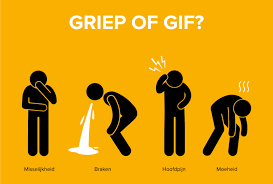 Behandeling koolmonoxidevergiftiging
Eigen veiligheid eerst! 
Bel 112 en vraag om ambulance EN brandweer
Haal het slachtoffer/de slachtoffers uit het huis naar buiten 
Verleen zo nodig eerste hulp (reanimatie)
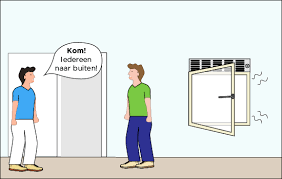 Voedselvergiftiging
Ontstaat door voedsel dat is besmet met bacteriën die giffen uitscheiden in je maagdarmstelsel
Voorkomen door hygiënisch werken en goed opletten op de houdbaarheidsdatum
Gevaarlijk voor kwetsbare mensen zoals ouderen en jonge kinderen 
Symptomen:
Overgeven
Diarree
Lusteloosheid en vermoeidheid
Ziek voelen
Behandeling voedselvergiftiging
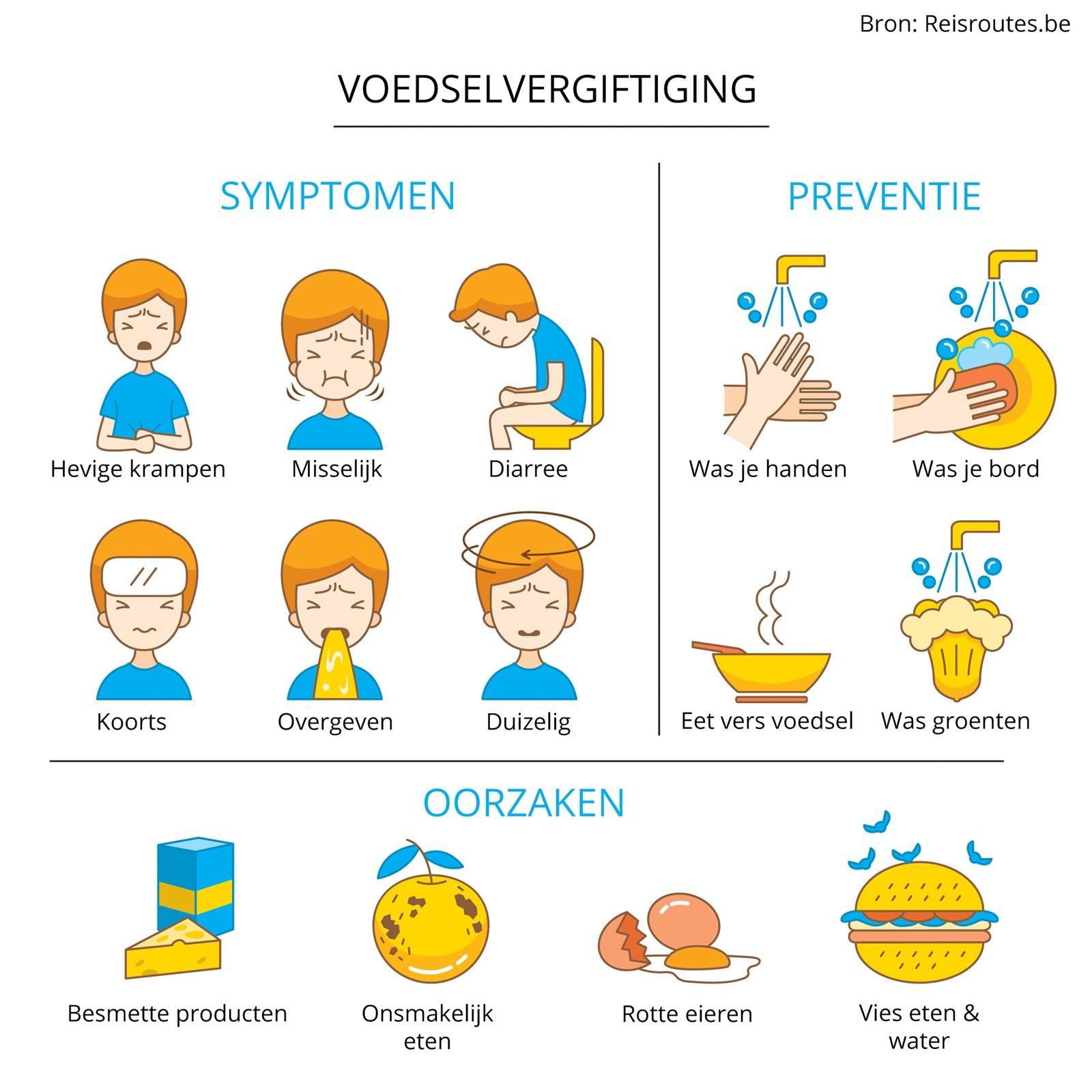 Voorkomen is beter dan genezen!
Drink voldoende water of bouillon 
Neem voldoende rust
Neem eventueel diarreeremmers en 
	paracetamol
Opdracht
Wat heb je deze les geleerd?
Zie bijlage les 7: Afsluiter  
Volgende week: hoofdstuk 9 Stoornissen in de ademhaling
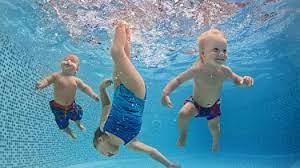 Hoe herken je een verdrinking?
Om te onthouden
Na het innemen van giftige stoffen verplaats je het slachtoffer altijd naar buiten of een ruimte waarvan zeker is dat er geen giftige stoffen zijn.
Bij het innemen of inademen van giftige stoffen overleg je altijd met de huisarts of je belt de gifwijzer voor advies. Bedenk nooit zelf wat goed is.
Blijf bij een voedselvergiftiging goed drinken. Neem contact op met de huisarts als niets binnenblijft en er een grote kans op uitdroging is.
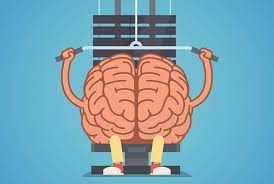 Huiswerk volgende les
Hoofdstuk 8: vergiftiging 
Volgende week hoofdstuk 9: Stoornissen in de ademhaling
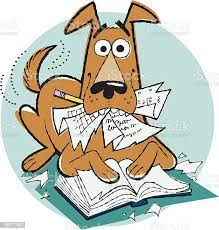